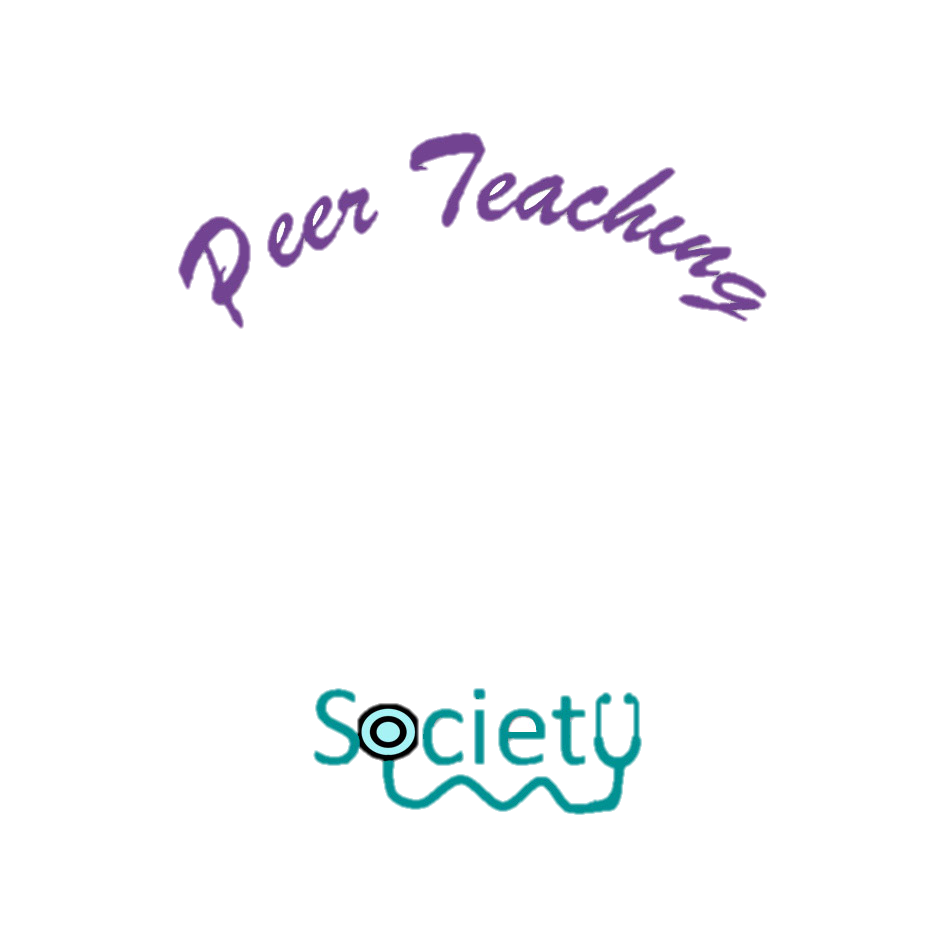 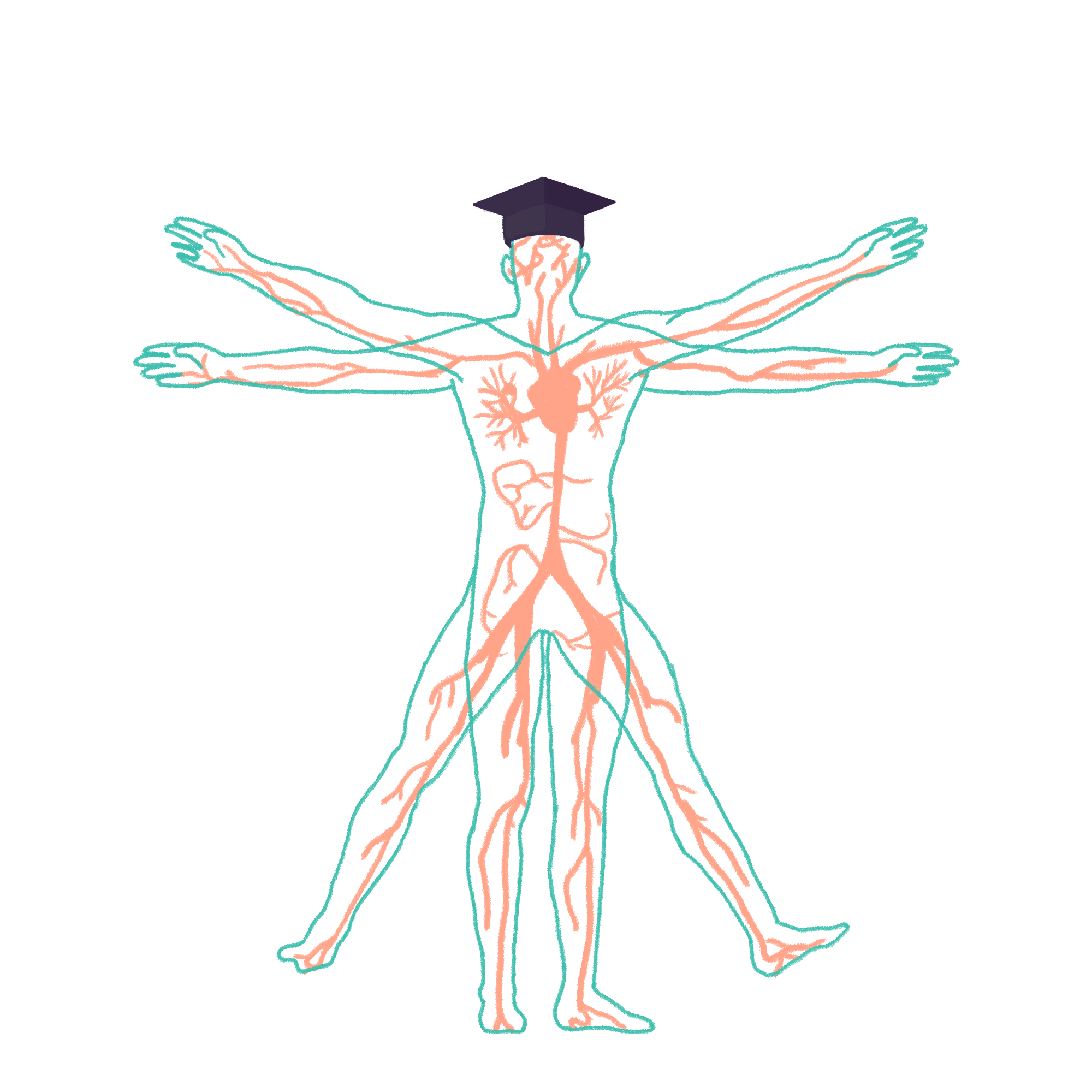 2022/2023
CARDIOVASCULAR
Phase 2a Revision Session

Thursday 19th January 2023
Raneem Alhalabi
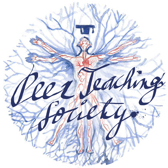 The Peer Teaching Society is not liable for false or misleading information…
What we’ll cover today:
Hypertension 
IHD: 
Angina 
Acute coronary syndrome (unstable angina and myocardial infarction)
Cardiac failure 
Valvular Heart Diseases:
Aortic stenosis 
Mitral regurgitation 
Aortic regurgitation 
Mitral stenosis 
Infections: 
Infective endocarditis 
Pericarditis 
Pericardial effusion and cardiac tamponade 
Arrythmias: 
Atrial fibrillation 
Atrial flutter 
Heart block 
Bundle branch block 
Types of shock
What we won’t be covering today:
Congenital Heart defects 
AAA
PE
Cardiomyopathies
Hypertension:
Above or equal to 140/90 mmHg 
90% primary HTN and 10% secondary HTN 
Diagnosed with ambulatory blood pressure monitoring or home blood pressure monitoring 
Assessment of cardiovascular risk and investigation for secondary HTN should be offered 
Stages according to severity
First line management: 
      Lifestyle changes
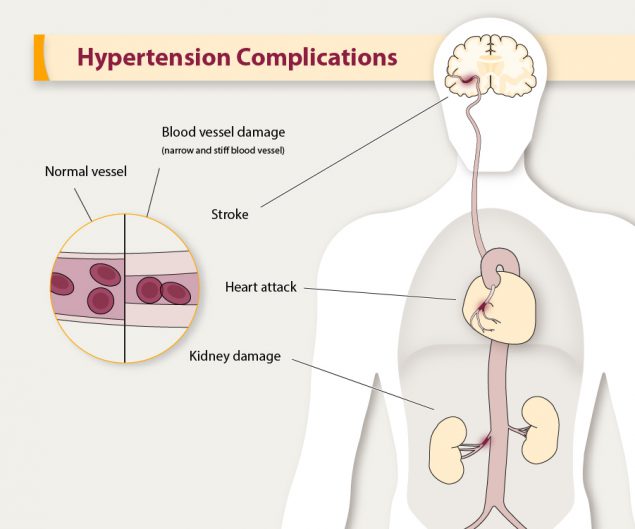 Case study:
A 35 year old female presents with palpitation, headaches, sweating and anxiety. 
Blood pressure measurement: 180/100mmHg 

What is the most likely diagnosis? (Hint: endocrine condition)
Case study:
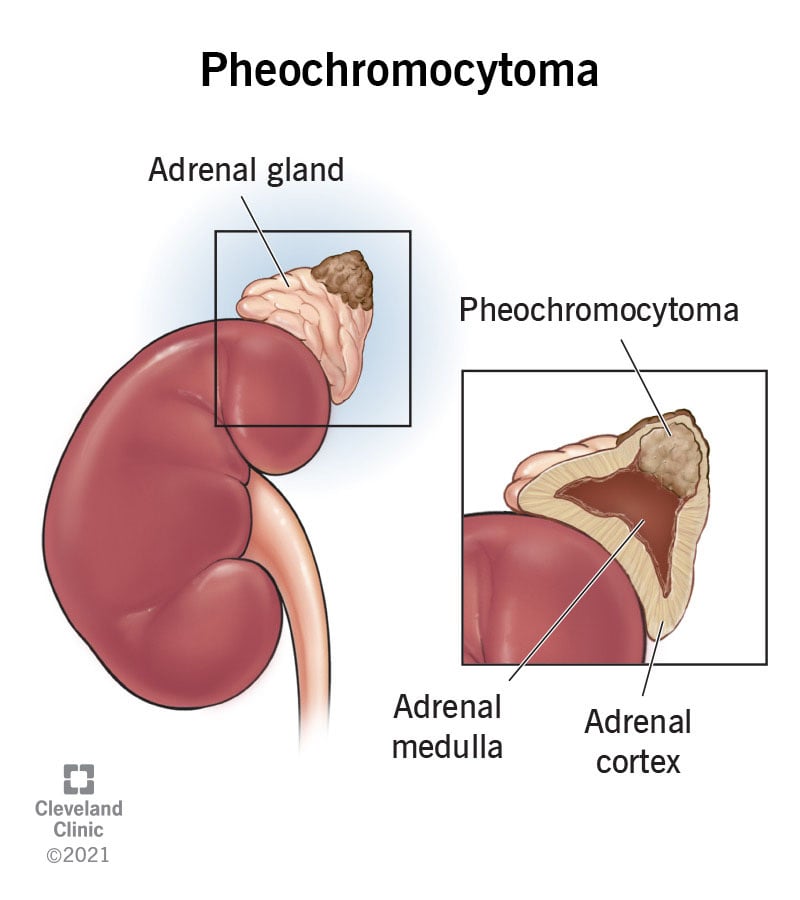 A 35 year old female presents with palpitation, headaches, sweating and anxiety. 
Blood pressure measurement: 180/100mmHg 

What is the most likely diagnosis? 







Phaeochromocytoma

One of the less common causes of secondary hypertension but it comes up every now and then!
[Speaker Notes: NB - htn can be primary (or ‘essential’) in 90% cases, and secondary (due to another disease) in 10% cases. Causes of 2ndary htn include CKD, Conn’s, and phaeochromocytoma]
Hypertension Treatment:
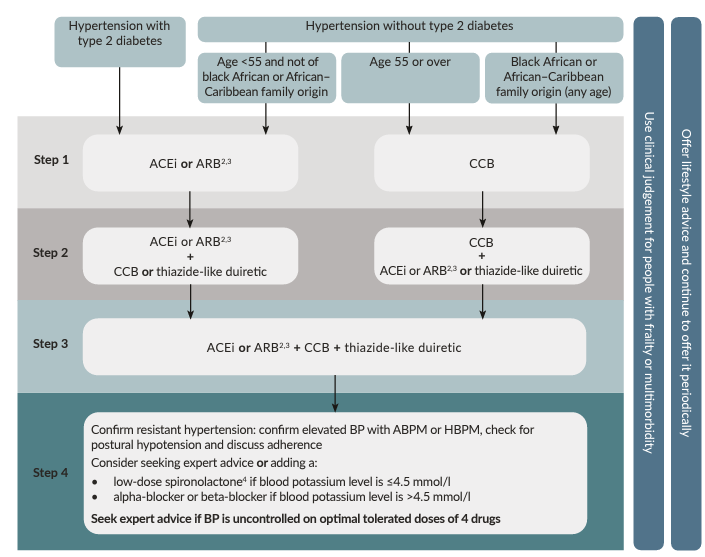 [Speaker Notes: NB T2DM are given ACEi independent of their age or ethnicity]
IHD
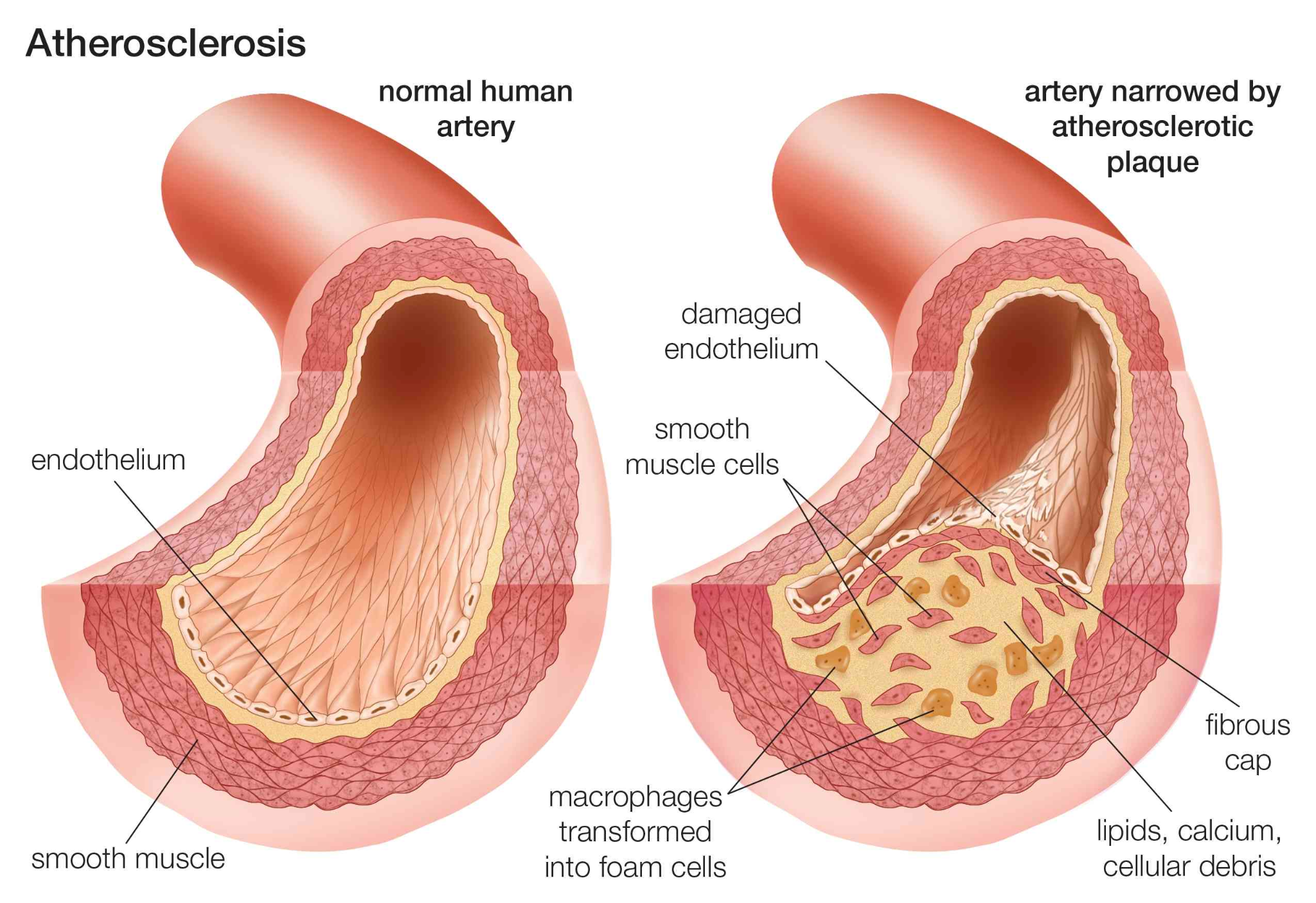 Cardiac myocyte damage due to insufficient oxygenated blood supply 
In order of severity: Stable angina 🡪 unstable angina 🡪 NSTEMI 🡪 STEMI
[Speaker Notes: stable angina isnt an acute coronary syndrome. the others mentioned are.
RFs = ATHEROSCLEROTIC RFs  → male, smokers, hypercholestrolemia, hyperlipidemia, increasing age, T2DM, hypertension]
Stable angina:
Acute Coronary Syndrome (ACS):
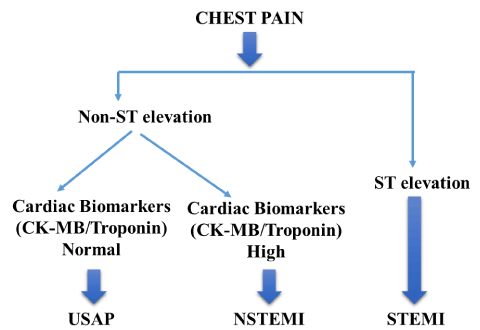 Umbrella term that includes:
 
ST-elevation myocardial infarction 
Unstable angina 
Non-ST-elevation myocardia infarction
Unstable Angina:
A new onset of angina or deterioration in previously diagnosed stable angina. Chest pain that occurs at rest, is not relieved by GTN and occurs more frequently and lasts for longer. 

Unstable angina usually requires immediate admission or referral to hospital
STEMI vs NSTEMI
STEMI:
Complete occlusion of a MAJOR coronary artery 
This leads to full thickness damage of heart muscle 
Diagnosed on ECG at presentation 




NSTEMI: 
Partial occlusion of a MAJOR coronary artery or complete occlusion of a MINOR coronary artery 
Causes partial thickness damage of the heart 
Diagnosis made on troponin results 
ECG may show ST-depression and/or T wave inversion
Myocardial infarction
MI Treatment Guidelines
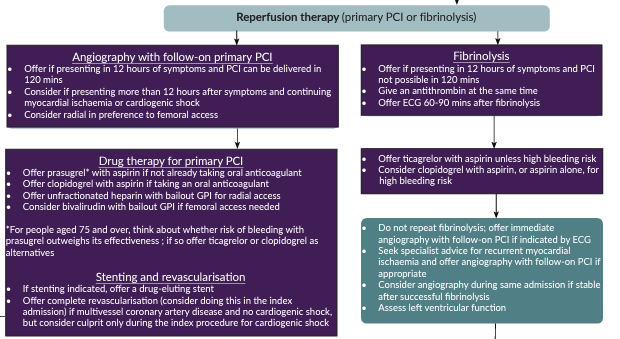 [Speaker Notes: NB initial tx is MONAC - morphine oxygen nitrates (fast acting) aspirin clopidogrel]
Complication of myocardial infarction:
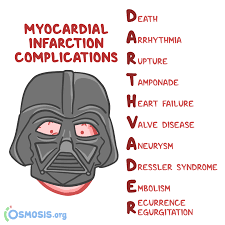 [Speaker Notes: Dressler’s syndrome = autoimmune pericarditis that occurs around 2 weeks post MI. also note LV free wall rupture is v severe complication (medical emergency)]
Cardiac Failure
What is the most common cause of cardiac failure?
[Speaker Notes: HF can be = ischemic (mc cause), hypertensive (due to htn), L sided, R sided (cor pulmonale), congestive (both sides backed up), myopathic (due to cardiomyopathies)
TX Pathway = ABAL; 1-ACEi+Bb, 2- + Aldosterone antagonist (spironolactone), 3- + Loop diuretic (furosemide)]
VALVULAR DISEASES
But first, let’s talk about murmurs!
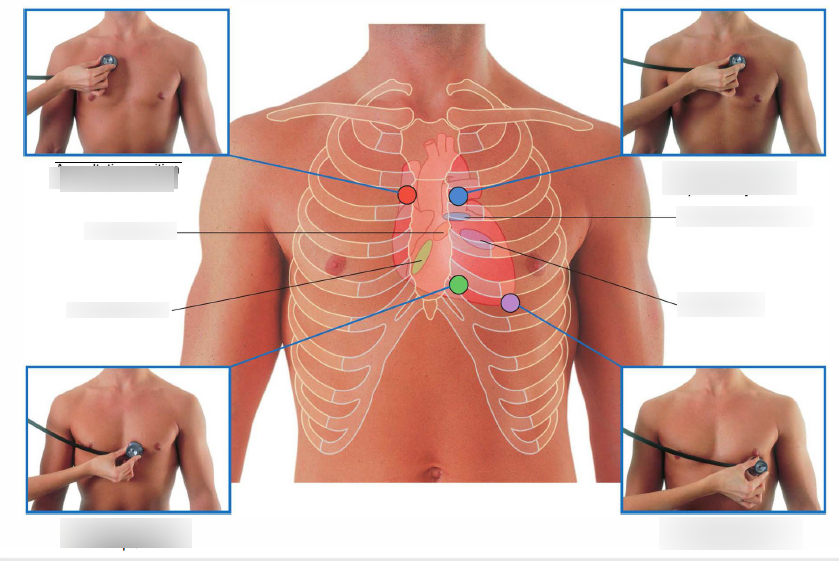 An extra, unusual sound in your heartbeat. It sounds like a vibration or whooshing sound. Sometimes they’re very obvious but most of the time they’re subtle and you have to listen for a while to catch it! 

Murmurs can be systolic or diastolic 
A systolic murmur occurs after S1 
A diastolic murmur occurs after S2 

Most murmurs are systolic. If you’re not sure and say it’s systolic, 95% of the time you’ll be right!!
Murmurs of valvular diseases:
SYSTOLIC – ASMR 
AS: aortic stenosis 
MR: Mitral regurgitation 





DIASTOLIC – ARMS 
AR: aortic regurgitation 
MS: mitral stenosis
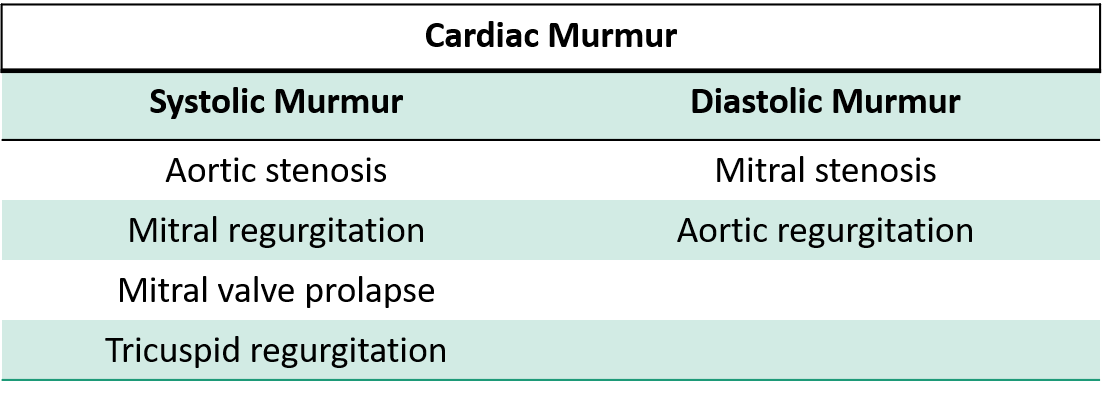 [Speaker Notes: REMEMBER STENOSIS MEANS NARROWING AND REGURG MEANS LOSS OF STRUCTURE.
stenosis is caused by RHD, congenital issues and calcification (typically in older px)
regurg mainly due to structural issues e.g. connective tissue disorders like MARFANS and EHLERS DANLOS SYNDROME, as well as infection like IE.]
Aortic Stenosis:
Aortic Stenosis:
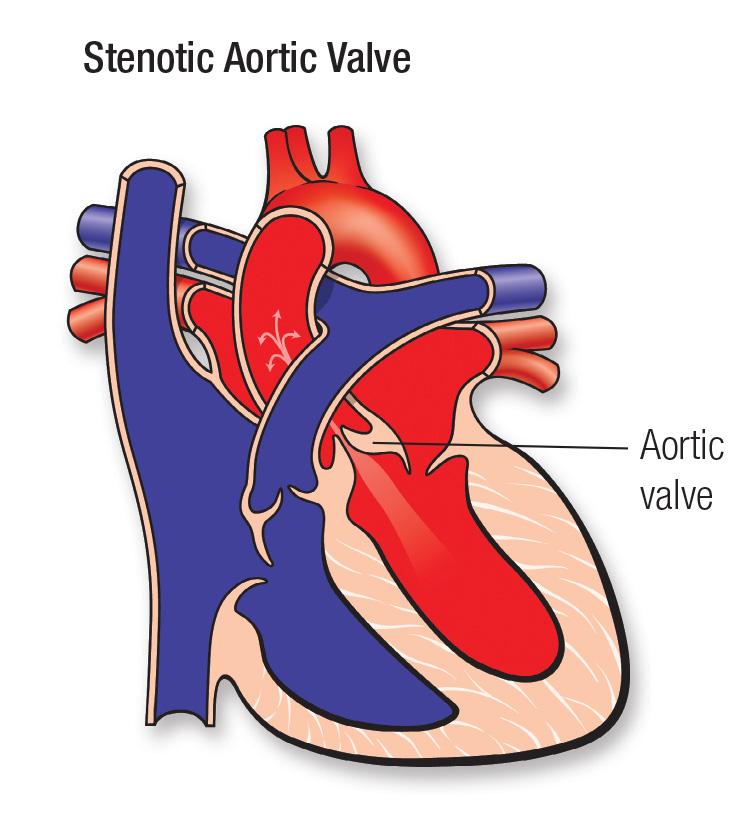 Aortic Stenosis:
Mitral Regurgitation:
Mitral Regurgitation:
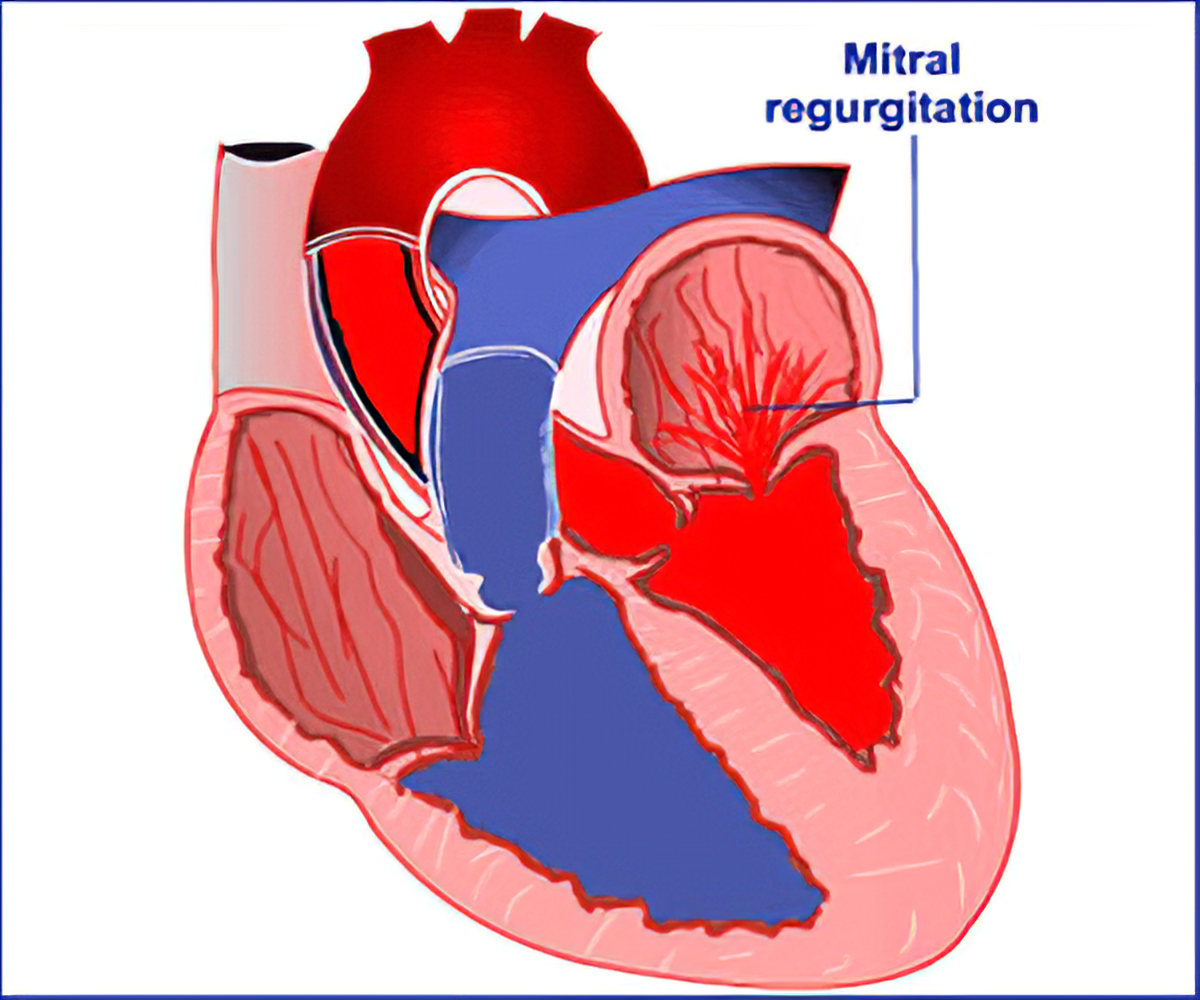 Mitral Regurgitation:
Mitral Stenosis:
Mitral Stenosis:
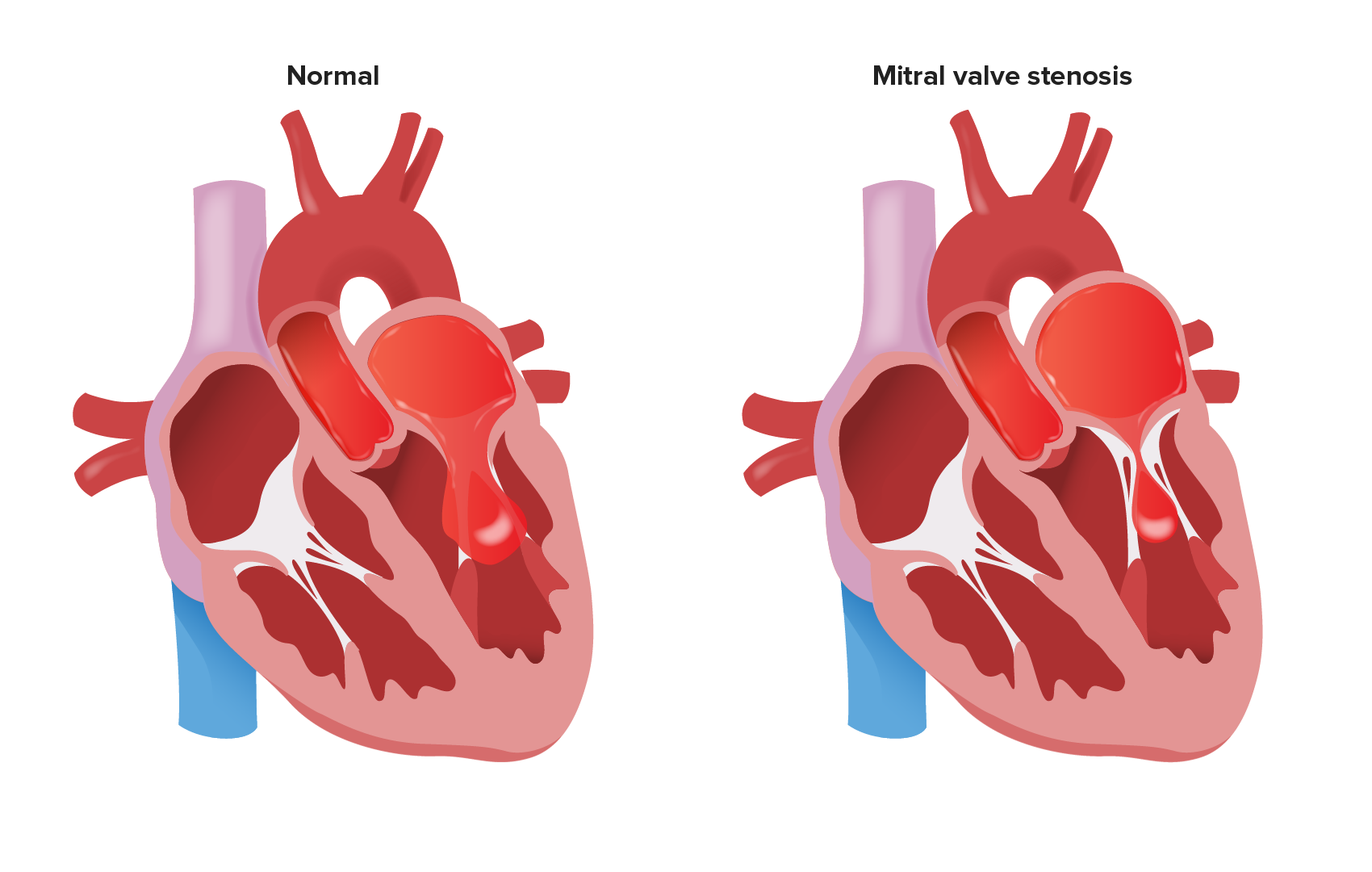 Mitral Stenosis:
Aortic Regurgitation:
Aortic Regurgitation:
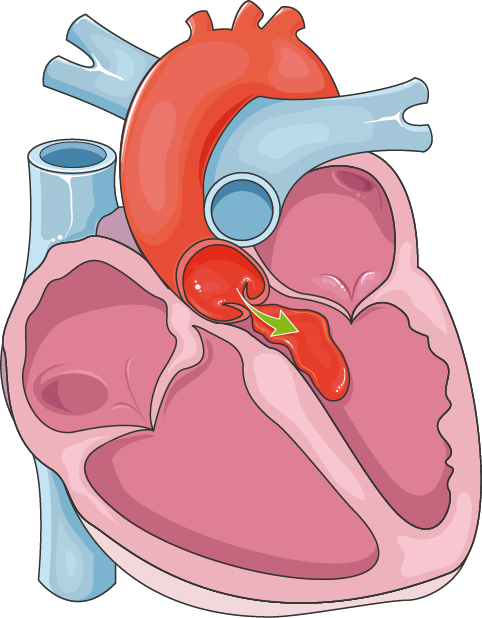 Aortic Regurgitation:
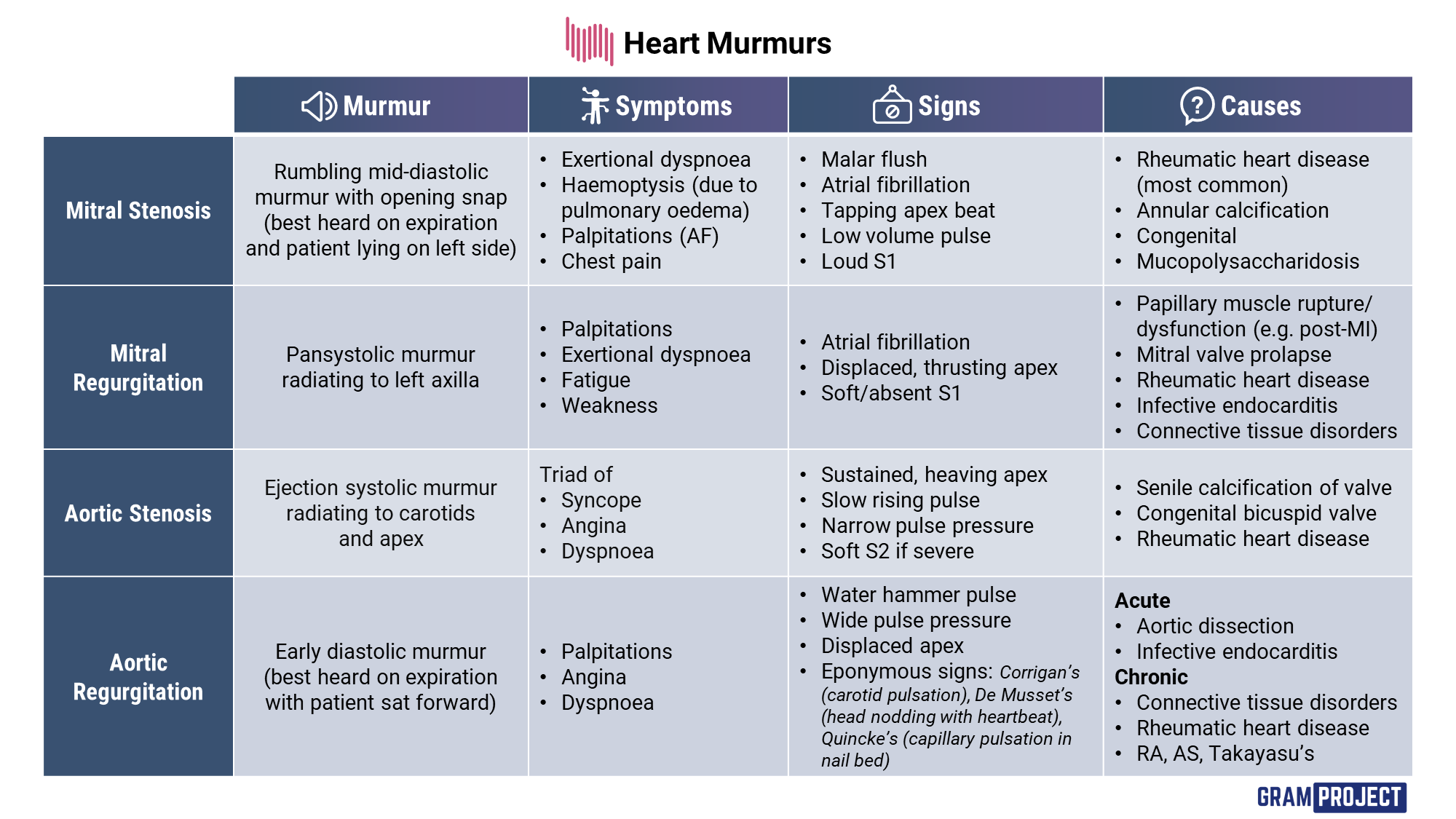 Infections
Infective Endocarditis:
[Speaker Notes: NB FEVER + NEW MURMUR = MAIN DDX TO RULE OUT IS IE. COMMON SBA.]
Pericarditis:
Pericardial Effusion:
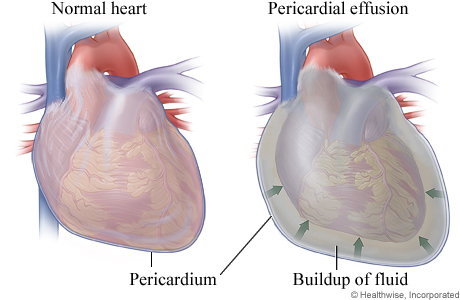 [Speaker Notes: note ELECTRICAL ALTERNANS = on ecg, different amplitudes of qrs complexes due to heart bouncing around in pericardial fluid.]
Cardiac Tamponade:
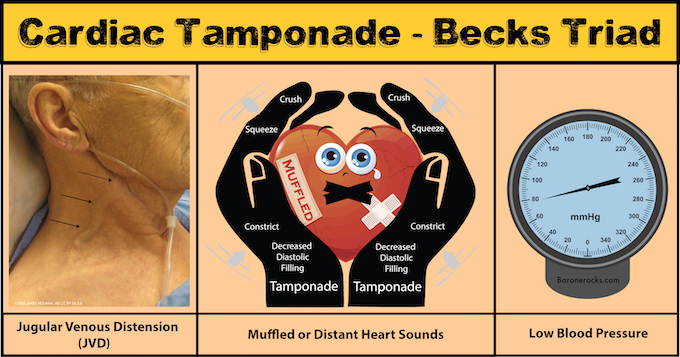 [Speaker Notes: cardiac tamponade is a complication of pericardial effusion; main difference is CARDIAC TAMPONADE AFFECTS CARDIAC OUTPUT IN A FATAL WAY.]
Arrythmias
Heart Block
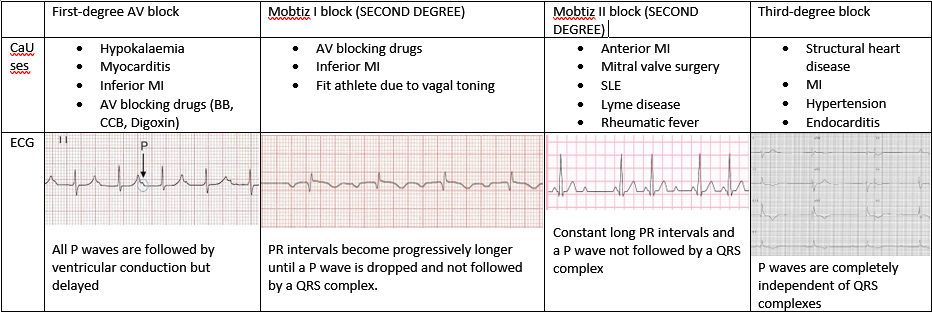 [Speaker Notes: First degree heart block does not need treatment 
Second degree heart block may need a pacemaker depending on the symptoms 
Third degree heart block needs pacemaker ASAP 

Atropine 500 mg is given in symptomatic bradycardia as it increased thee heart rate]
Atrial Fibrillation
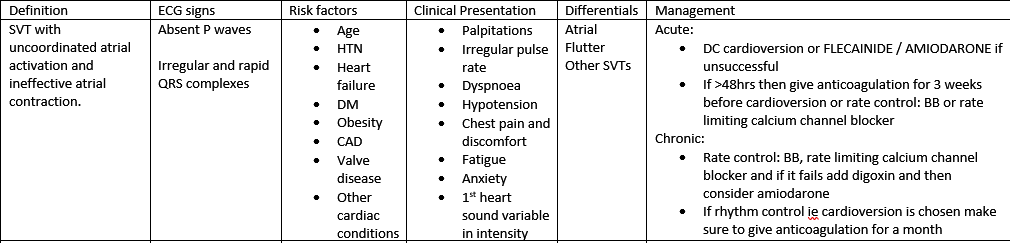 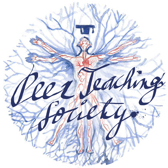 The Peer Teaching Society is not liable for false or misleading information…
Atrial Flutter:
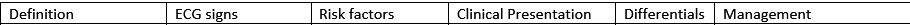 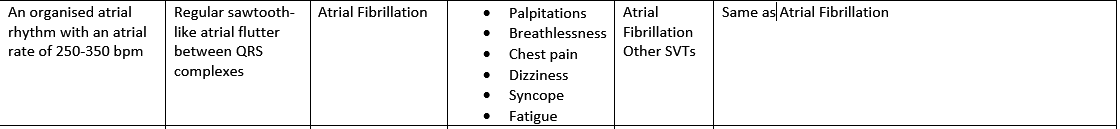 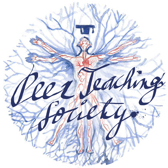 The Peer Teaching Society is not liable for false or misleading information…
Bundle Branch Block:
RBBB: 

Causes: PE, IHD, ASD, VSD 
Right bundle no longer conducts 🡪 ventricles don’t contract at the same time 🡪 left ventricle contracts first and then activates the right ventricle to contract
LBBB: 

Causes: IHD and aortic valve disease 
Left bundle no longer conducts 🡪 ventricles don’t contract at the same time 🡪 right ventricle contracts first and then activates the left ventricle to contract
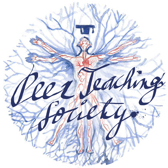 The Peer Teaching Society is not liable for false or misleading information…
[Speaker Notes: Widening of the QRS complex >0.12 seconds 

Rarely symptomatic]
Bundle Branch Block:
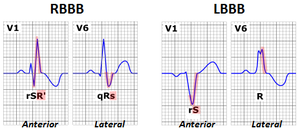 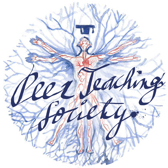 The Peer Teaching Society is not liable for false or misleading information…
[Speaker Notes: Widening of the QRS complex >0.12 seconds 

Rarely symptomatic]
PAV vs PVD (DVT):
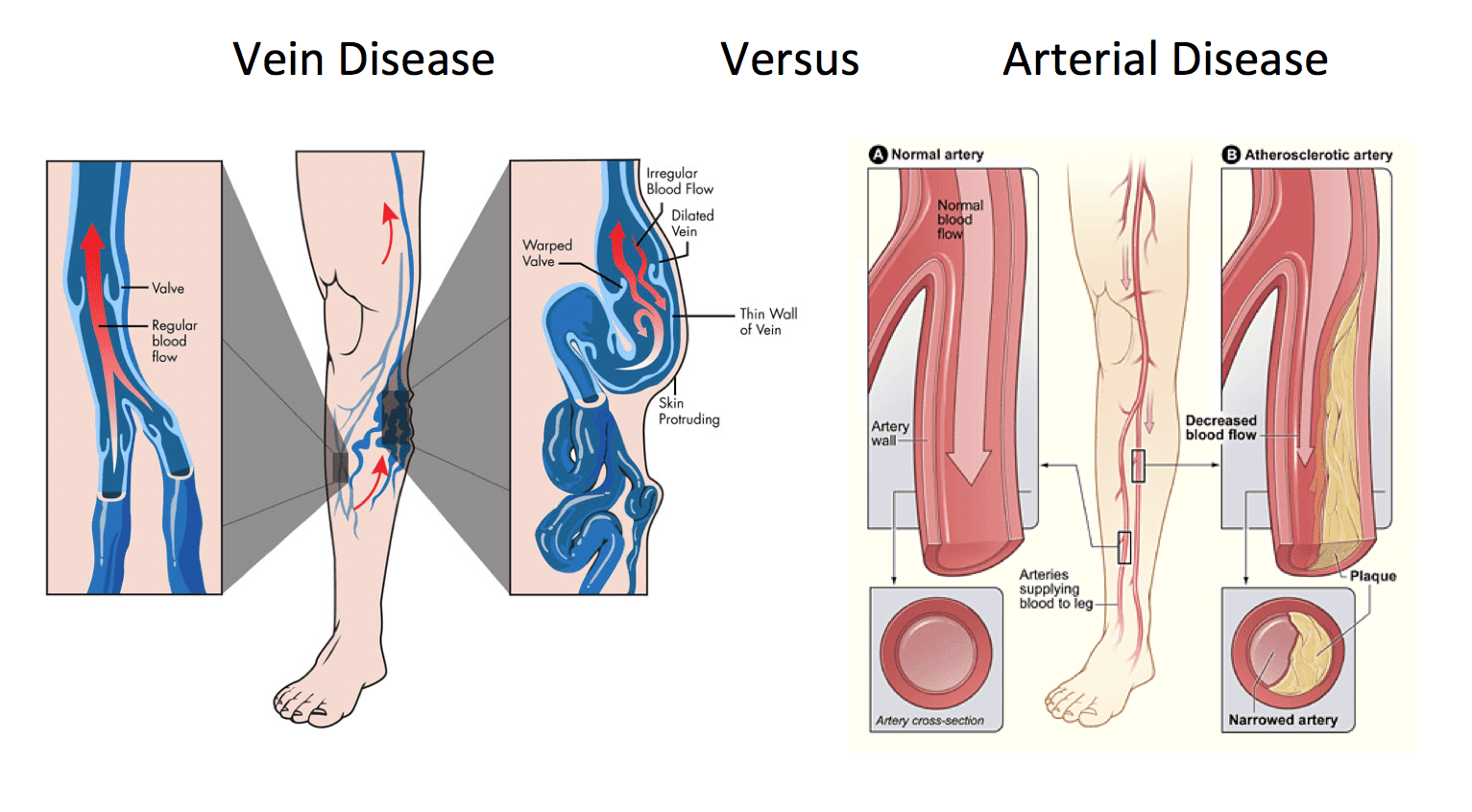 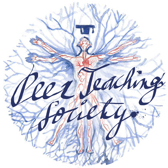 The Peer Teaching Society is not liable for false or misleading information…
[Speaker Notes: Widening of the QRS complex >0.12 seconds 

Rarely symptomatic]
SBA Questions
An ECG of a patient on the cardiology ward shows increasing PR intervals which enetually culminates in an absent QRS complex after the P wave. What is the most likely diagnosis?
Normal sinus rhythm 
First-degree AV block 
Mobitz type I block 
Mobitz type II block 
Complete heart block
An ECG of a patient on the cardiology ward shows increasing PR intervals which enetually culminates in an absent QRS complex after the P wave. What is the most likely diagnosis?
Normal sinus rhythm 
First-degree AV block 
Mobitz type I block 
Mobitz type II block 
Complete heart block
74-year-old man presented to A&E lightheaded, dizzy, sweaty and clammy. She looks very pale. She has a history of HF and MI. Her obs are HR 125, RR 26, BP 92/66, and she is afebrile. No history of recent trauma. What is the most likely diagnosis?
Septic shock 
Hypovolemic shock 
Cardiogenic shock 
Neurogenic shock 
Anaphylactic shock
74-year-old man presented to A&E lightheaded, dizzy, sweaty and clammy. She looks very pale. She has a history of HF and MI. Her obs are HR 125, RR 26, BP 92/66, and she is afebrile. No history of recent trauma. What is the most likely diagnosis?
Septic shock 
Hypovolemic shock 
Cardiogenic shock 
Neurogenic shock 
Anaphylactic shock
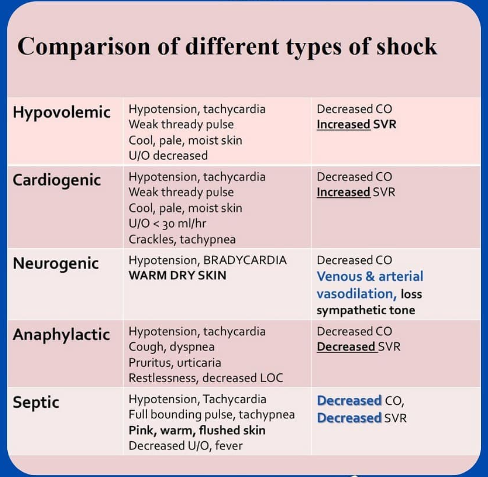 59-year-old man with BP of 168/92 has been diagnosed with essential HTN. He does not like the first medication you prescribed 5 years ago for his HTN as it makes him cough. What would be your next line of treatment?
Losartan 
Furosemide 
Lisinopril 
Spironolactone 
Amlodipine
59-year-old man with BP of 168/92 has been diagnosed with essential HTN. He does not like the first medication you prescribed 5 years ago for his HTN as it makes him cough. What would be your next line of treatment?
Bonus questions:


What is the first medication you prescribed him? 



What could be the side effect of this new medication?
Losartan 
Furosemide 
Lisinopril 
Spironolactone 
Amlodipine
Paula is a 34-year-old woman of Caucasian heritage. She is 25 weeks pregnant and has been diagnosed with hypertension. Which of the following drugs should you NOT give her no matter what?
Losartan 
Ramipril 
Spironolactone 
Amlodipine
Thiazides
1 and 2
1 and 4
2
2, 3, 4, and 5
1, 2, and 3
Paula is a 34-year-old woman of Caucasian heritage. She is 25 weeks pregnant and has been diagnosed with hypertension. Which of the following drugs should you NOT give her no matter what?
Losartan 
Ramipril 
Spironolactone 
Amlodipine
Thiazides
ACEi and ARB should always be discontinued in pregnancy as they cause fetotoxicity
1 and 2
1 and 4
2
2, 3, 4, and 5
1, 2, and 3
A 74-year-old man presents to A&E with dizziness, fatigue and SOB. He feels especially lightheaded when he stands up. He has recently noticed a clear productive cough. On auscultation you notice a systolic murmur. What is the most likely cause of his diagnosis?
Calcified aortic valve 
Congenital bicuspid aortic valve 
Myxomatous degeneration 
Endocarditis 
Rheumatic fever
A 74-year-old man presents to A&E with dizziness, fatigue and SOB. He feels especially lightheaded when he stands up. He has recently noticed a clear productive cough. On auscultation you notice a systolic murmur. What is the most likely cause of his diagnosis?
Calcified aortic valve 
Congenital bicuspid aortic valve 
Myxomatous degeneration 
Endocarditis 
Rheumatic fever
The diagnosis is Aortic Stenosis
Conclusion
We’ve covered a good range of topics that are more likely to come up 
Resources used to make this session:
Passmed textbook 
NICE guidelines 
Oxford Handbook of Clinical Medicine 
Geeky Medics notes 
KP notes
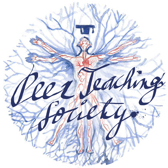 The Peer Teaching Society is not liable for false or misleading information…
Feedback
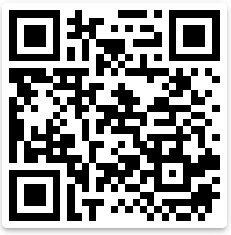 If you want my arrhythmia tables fill out the feedback form and add your email at the end and I will send it to you!!!
https://forms.gle/dp8rLL5rzxfN9r1t8
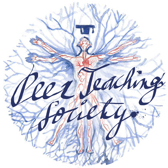 The Peer Teaching Society is not liable for false or misleading information…
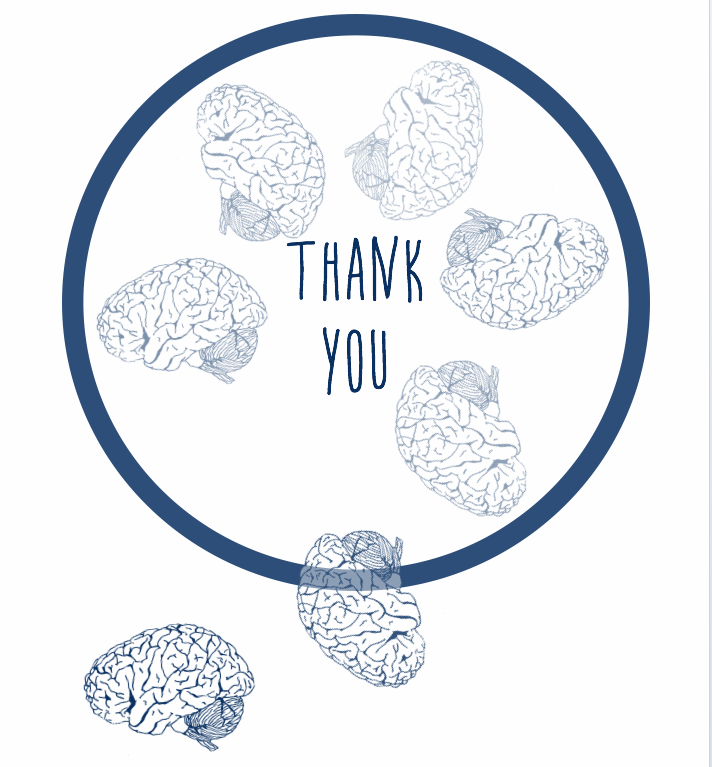